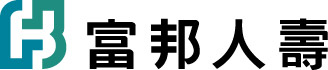 台灣健康產業-壽險業的角色與責任
富邦人壽  李回源  執行副總
2018年3月15日
台灣老化指數破百
國發會推估民國150年65歲以上所占人口將近4成，老化指數將達406.9%(意即老年人口為幼年人口的4倍多)。
%
%
年
年
資料來源：國家發展委員會，中華民國人口推估（105 至 150 年）。 
註：老化指數＝老年人口數÷幼年人口數×100%。    老年人口係指 65 歲以上人口，幼年人口係指 0-14 歲人口。
2
長命不等於好命，高齡易引發失智失能
平均壽命逐年增加，但卻不健康的存活，主因慢性病、失智症導致高齡失能人口持續增加，失能平均照顧時間9.9年，每天平均照顧時數13.6小時。
196
120
103年平均壽命vs健康平均年齡
高齡引發失能主要原因
89
82
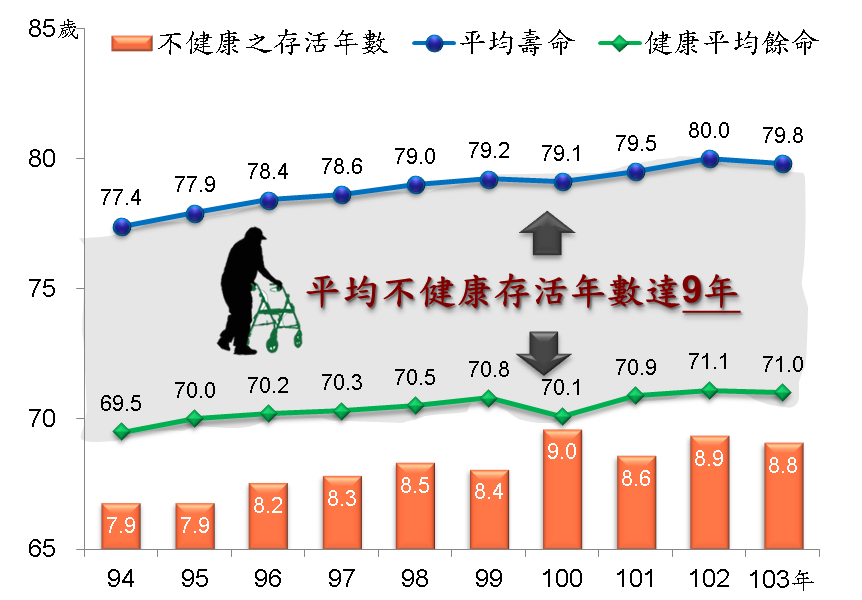 失能人口數預估(萬人)
總失能人數
65歲以上失能人數
92%
67%
3
資料來源：內政部、衛生福利部-105年死因統計結果分析、預防失能之介入與處理_陳亮恭主任(北榮)、天下雜誌639期
健康促進意識缺乏
超過8成的國人每天蔬果攝取量不足，缺乏良好飲食管理。
國人多數至60歲後才開始提升運動頻率及加強健康管理意識。
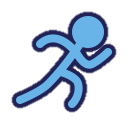 【105年國人規律運動比率】                                        單位：％
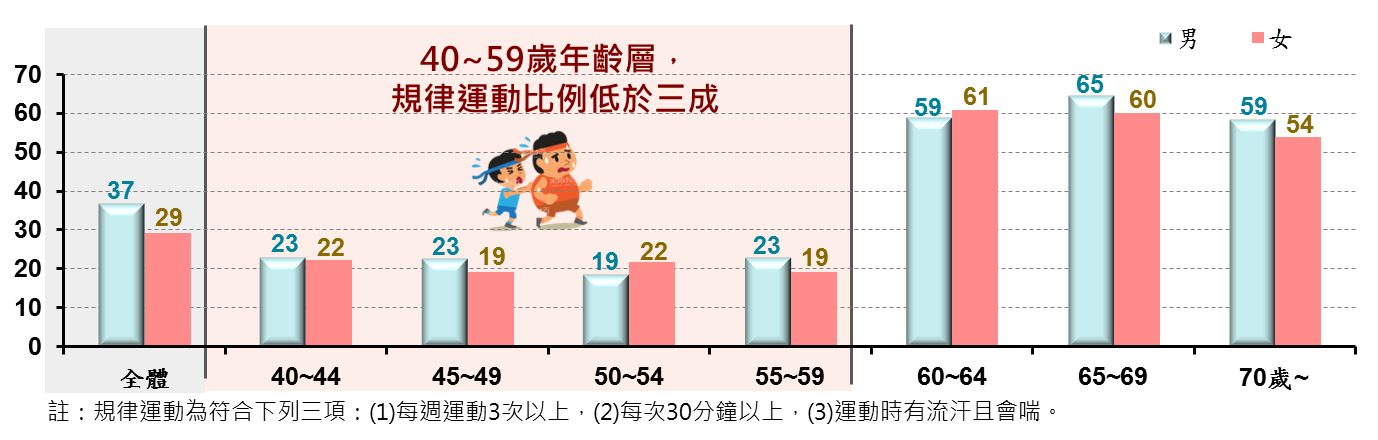 4
資料來源：教育部體育署-運動現況調查(樣本25,527人)、衛福部-健康綜合促進報告(樣本17,259人)
傳統保險給付始於事故發生
提供
保險理賠&
保戶關懷
失智失能
發生
5
但我們致力於協助客戶活躍老化
健       康      促       進
財     務     管    理
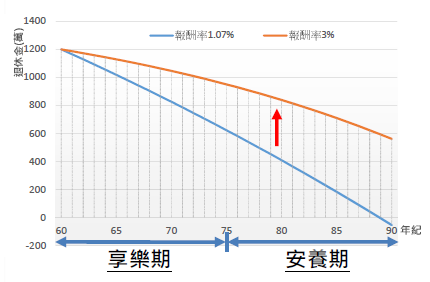 健 樂
康 活
生 人
活 生
醫
療
服
務
健 長
康 期
管 照
理 護
社
區
支
持
＋
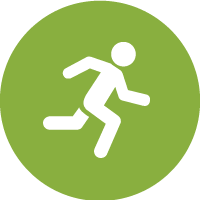 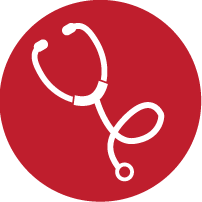 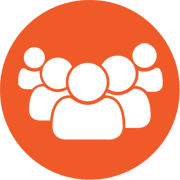 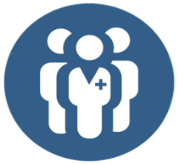 活躍老化
6
樂退人生規劃
財務管理
健康促進
完整的退休生活安排
合適的
退休金準備
+
最晚：退休前5年開始
最宜：40歲起開始
7
健康存摺  VS.  財務管理
健康
存摺
退
休
金
損
耗
速
度
退
休
金
損
耗
速
度
退
休
金
損
耗
速
度
退
休
金
損
耗
速
度
健康
存摺
慢
慢
慢
慢
慢
健康
存摺
健康
存摺
健康
存摺
“Whealth”
“Whealth”
“Whealth”
快
快
快
快
快
Whealth=wealth+health
8
面對樂退人生您需要注意
1.低利環境持續

2.平均餘命逐年延長

3.高齡慢性疾病罹患率高

4. 失智失能發生率逐年增加
9
假設退休存到1200萬
狀況一、48.3%退休後的理財方式沒有任何規劃
1200萬僅用定存規劃，假設利率1.07%。客戶每月花費4萬。
享樂期
安養期
10
健康管理_推動健檢及運動保單
健康樂實物給付保單
培養客戶定期健康檢查習慣
天行健外溢保單
     結合穿戴裝置及APP
     提升客戶自主健康管理
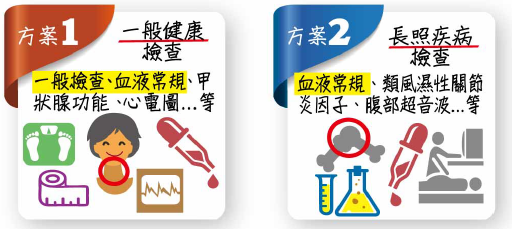 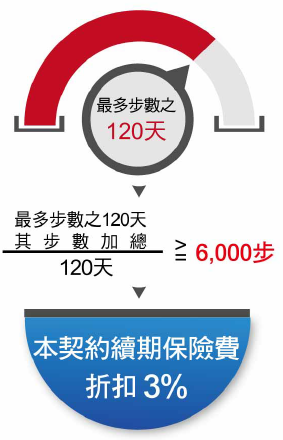 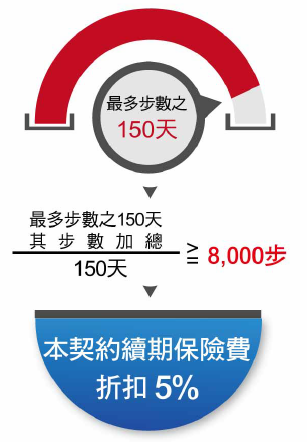 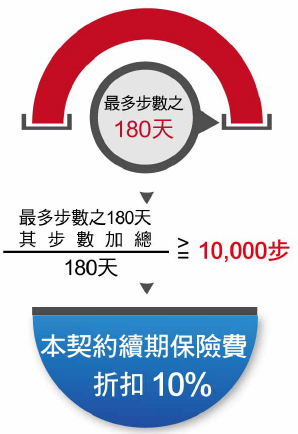 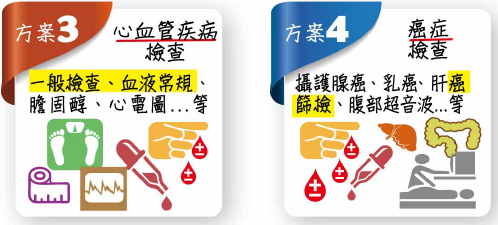 11
友善好鄰居_深入關懷在地社區家庭
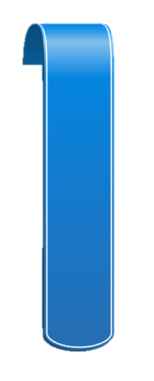 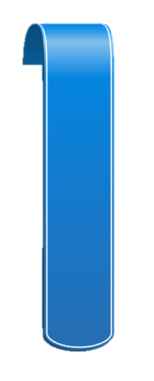 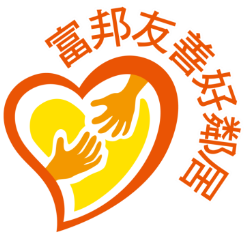 在地活動
長照行動劇，歡樂聖誕變裝趴(花蓮)
在地活動
醫療聯盟大進擊(宜蘭)
甘霖單車傳愛日(台中)
參與人數約1,000人
接觸多達600名社區長者
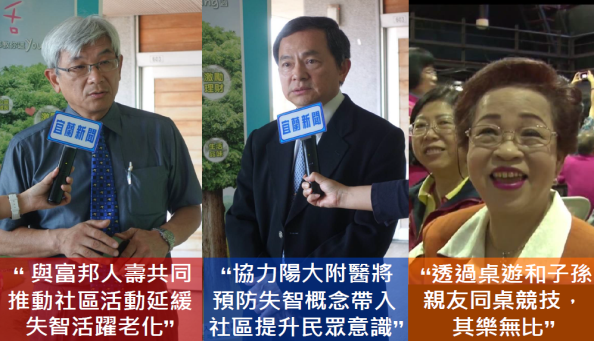 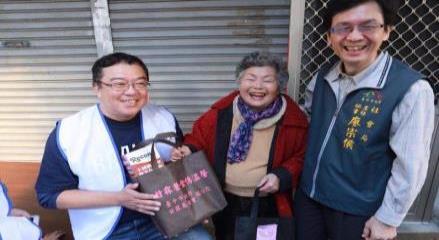 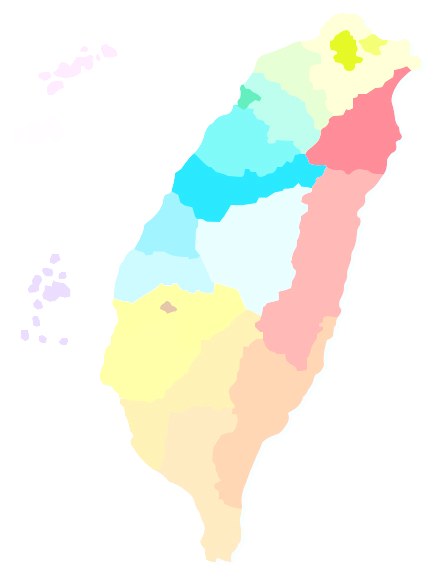 宜蘭
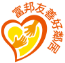 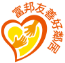 台中
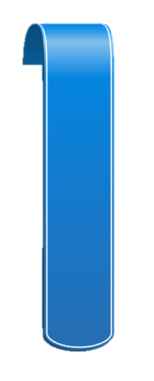 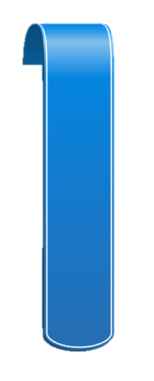 花蓮
在地活動
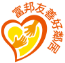 在地活動
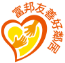 長照行動劇，歡樂聖誕變裝趴(花蓮)
富邦好鄰居三代同堂耶誕寶貝樂(雲林)
雲林
參與人數約200人
參與人數約100人
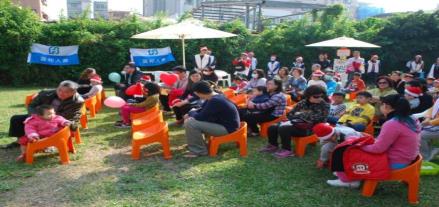 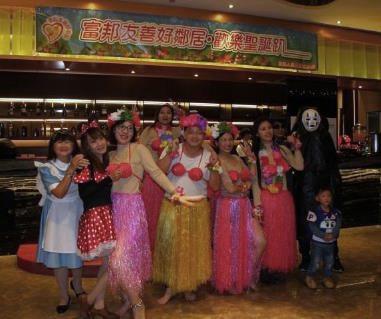 12
跨業合作_推動全員失智守護天使
富邦人壽率先推動「全員守護天使」，近三萬同仁認證為失智守護天使，設置400多個支持失智友善好鄰居據點，打造台灣成為一個健康、快樂、有尊嚴的「無齡社會」。
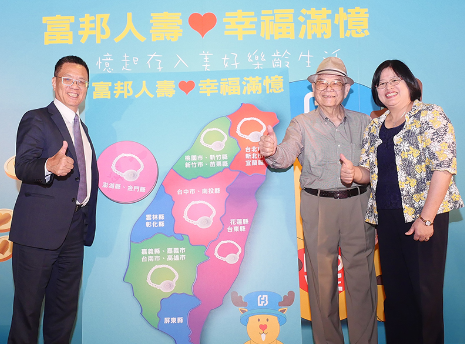 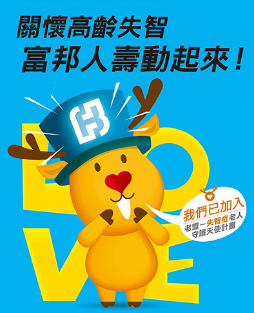 與老人福利聯盟合作：
所有同仁認證為失智守護天使
結合業務推動失智老人篩檢
贊助愛的手鍊以提升走失者尋獲率
舉辦「高齡、失智」關懷活動
13
跨業合作_樂齡生活服務優惠
富邦人壽樂齡生活服務網提供多家醫療院所健檢服務優惠，另有居家照顧、家事清潔等樂齡精選服務優惠。
桃榮健檢服務優惠
中化銀髮居家照護
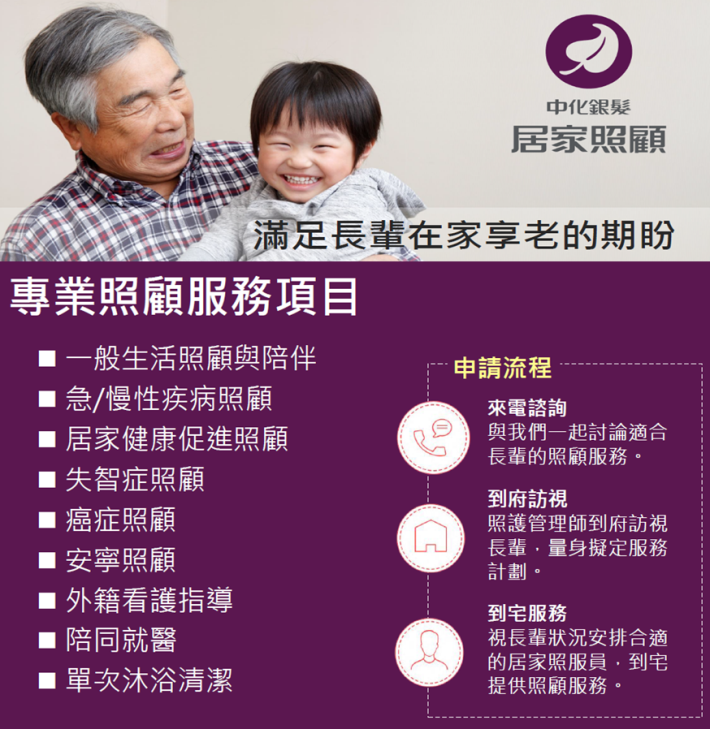 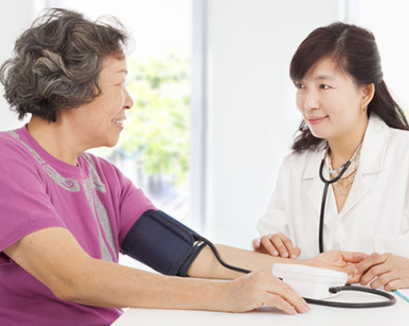 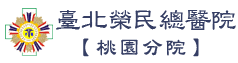 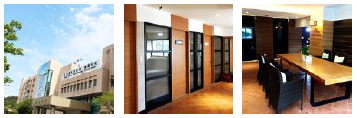 14
跨業合作_參與宜蘭失智共同照護網
富邦人壽參與宜蘭失智共照網，協助推廣社區失智預防觀念。
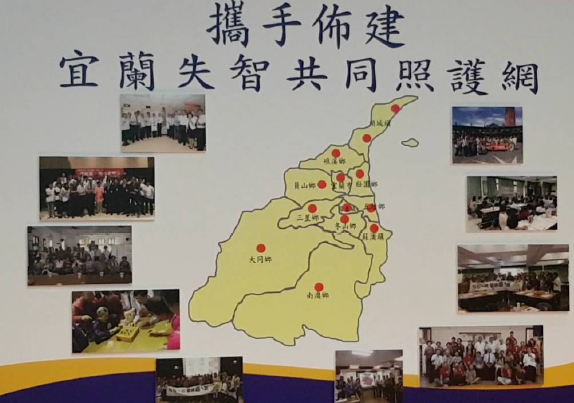 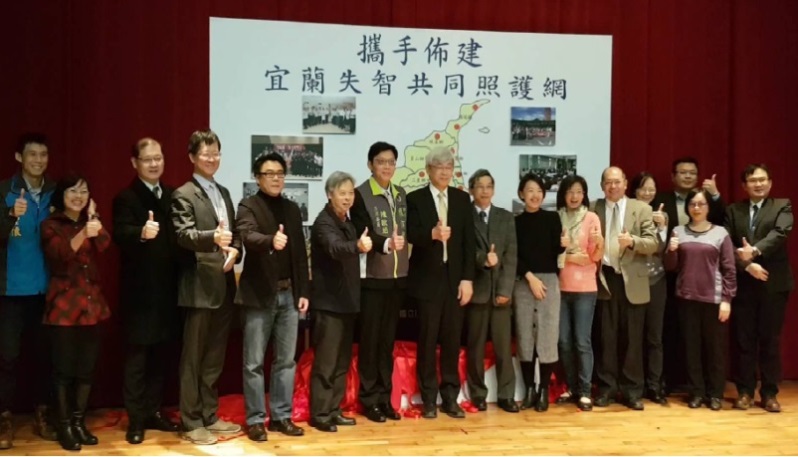 15
資料來源：葛瑪蘭新聞網「打造失智安全守護網 提供失智症友善環境」106/12/8
樂退人生規劃組合
長照準備
醫療準備
健康促進
信託規劃
現金管理
16